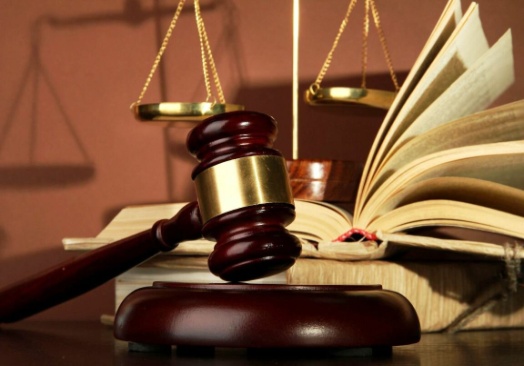 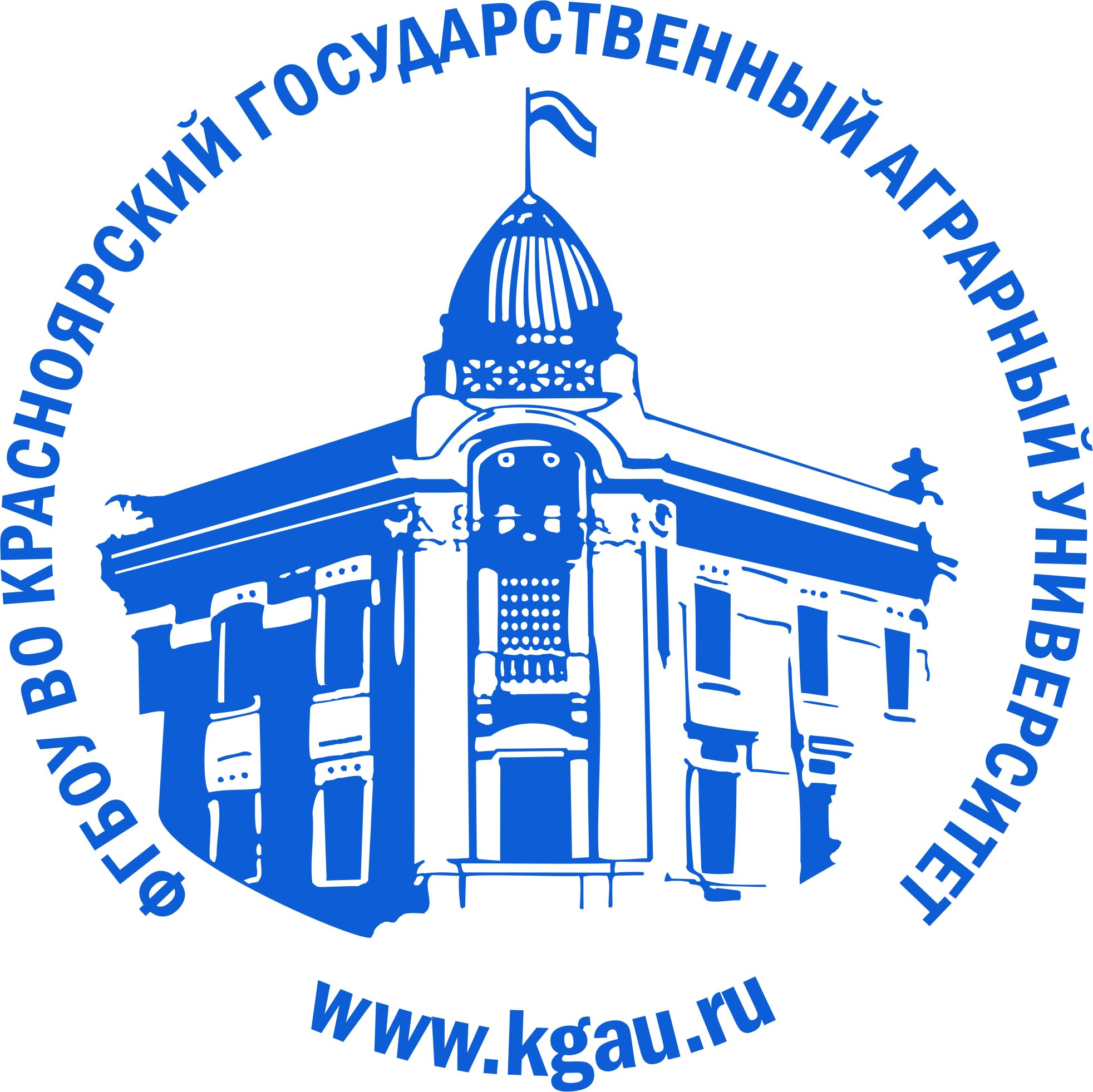 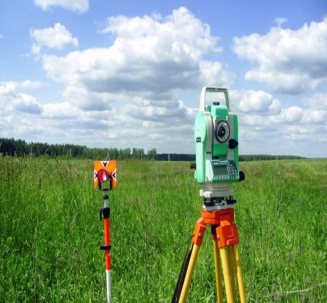 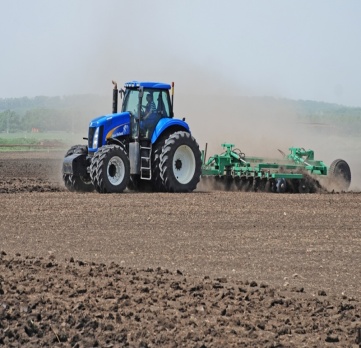 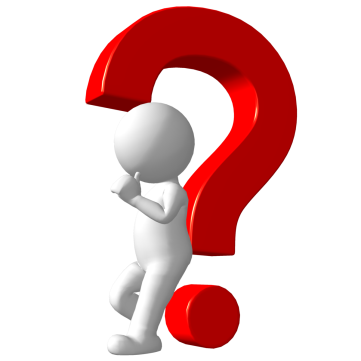 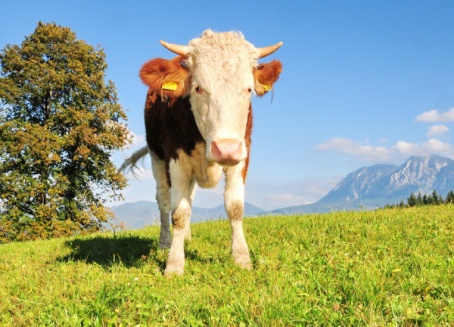 Красноярский государственный аграрный университет
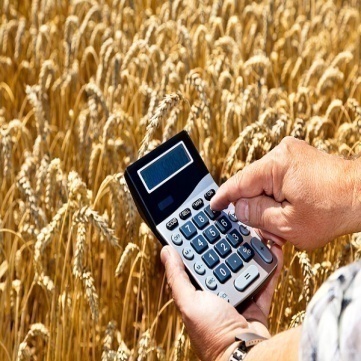 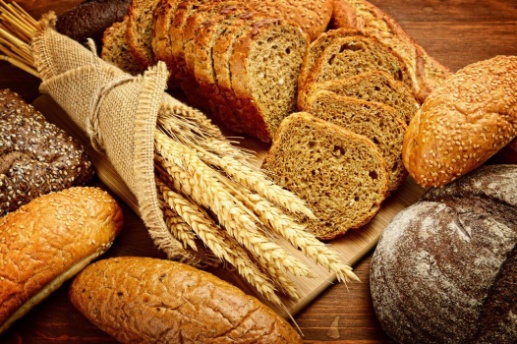 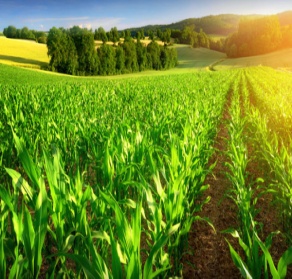 Красноярский ГАУ сегодня
7 институтов
45 кафедр
Более 400 преподавателей
8 учебных корпусов
6 общежитий
7 столовых и буфетов
12 направлений магистратуры
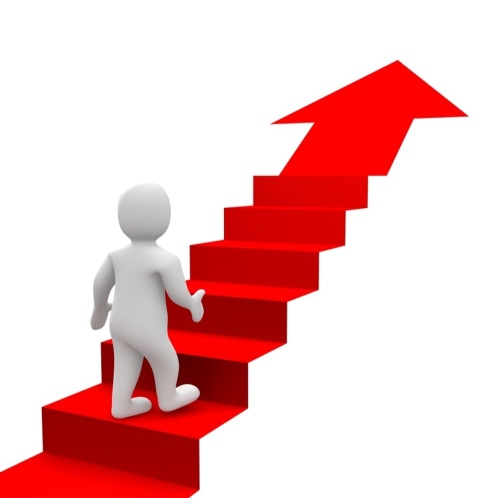 3 специальности ВО
21 направления бакалавриата
6 специальностей СПО
Преимущества обучения в Красноярском ГАУ
Современная материально-техническая база
Специальности и направления подготовки, востребованные на рынке труда
Гарантированное трудоустройство
Возможность участия в государственных программах поддержки и обеспечения жильем молодых специалистов по окончании обучения
Возможность получения дополнительных стипендий ректора и Правительства Красноярского края
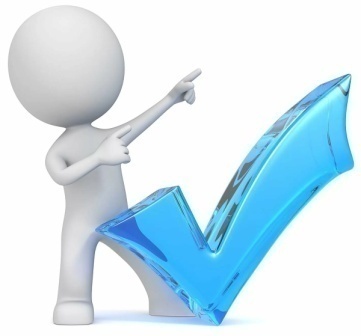 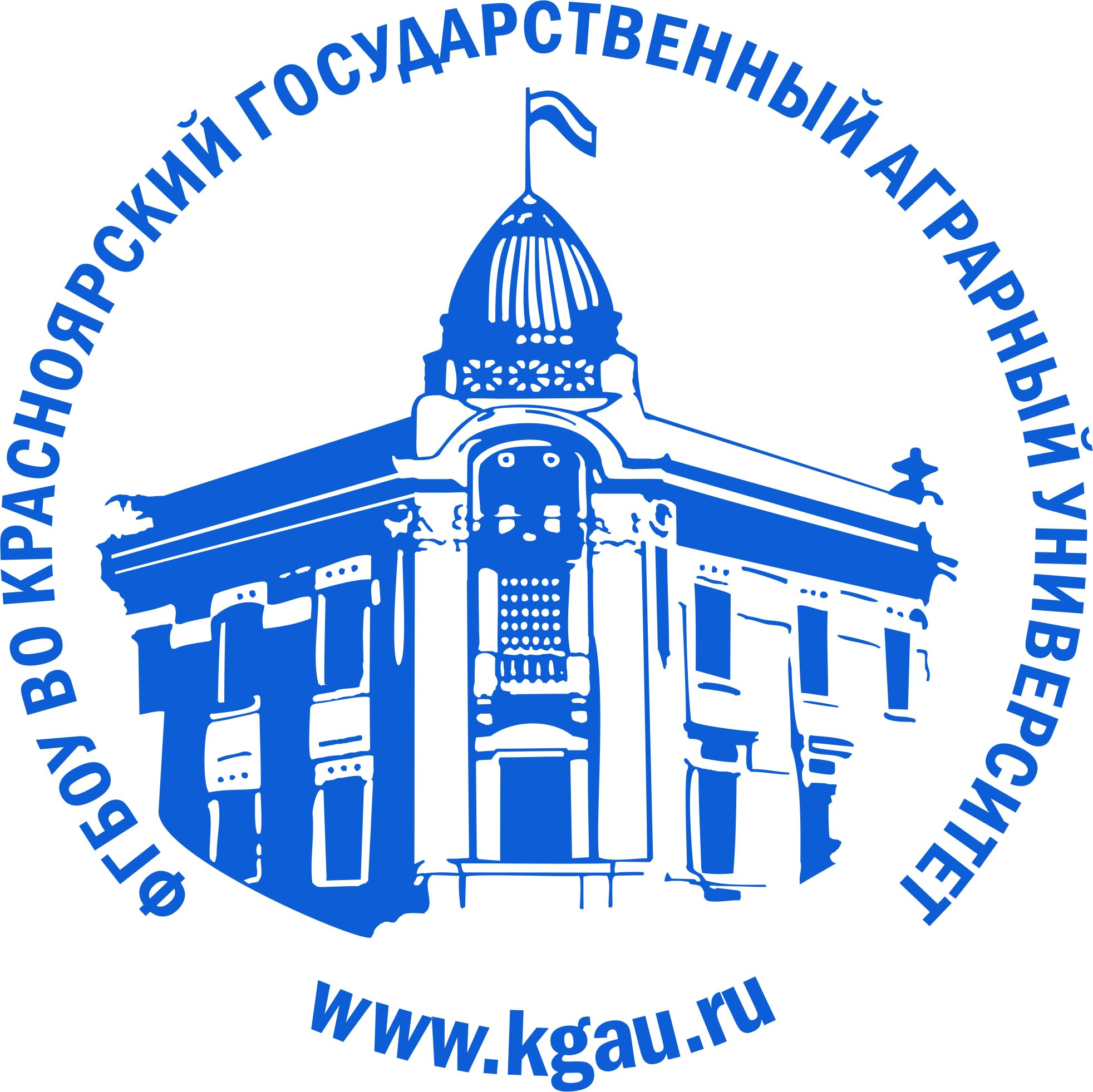 Как получить высшее образование?
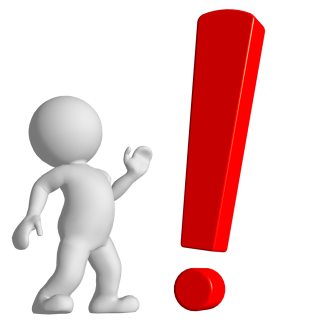 Институты
Агроэкологических технологий
Прикладной биотехнологии
и ветеринарной медицины
Институт землеустройства, кадастров и природообустройства
Институт пищевых производств
Институт инженерных систем и  энергетики
Институт экономики и управления АПК
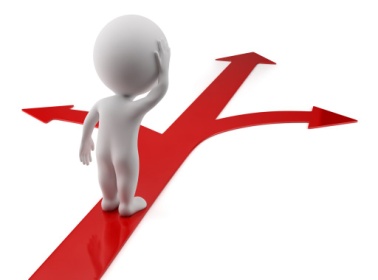 Юридический институт
Как поступить?
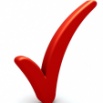 Подать документы
(не более пяти направлений подготовки)
Пройти вступительные испытания
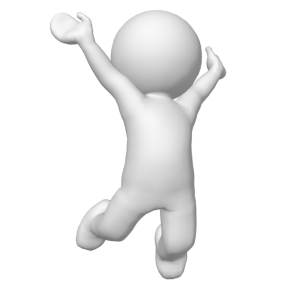 Выдержать конкурс
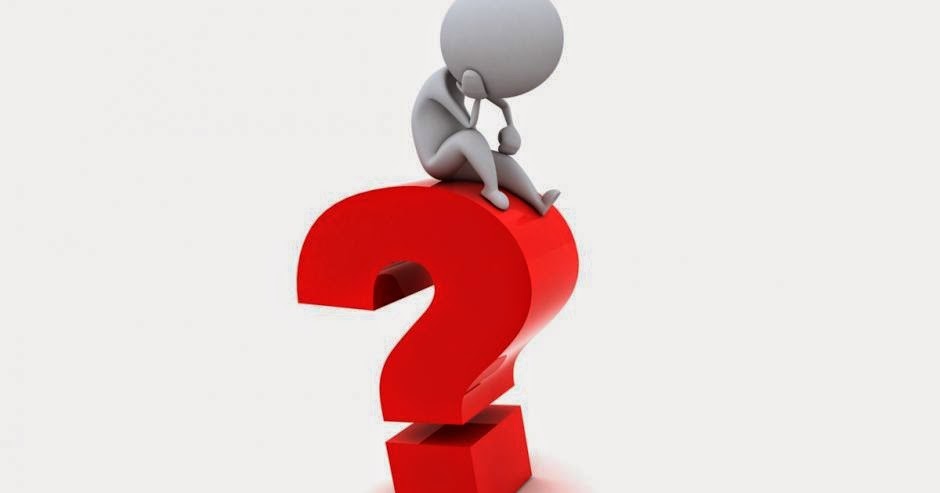 Стать студентом
Как подать документы на поступление?
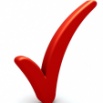 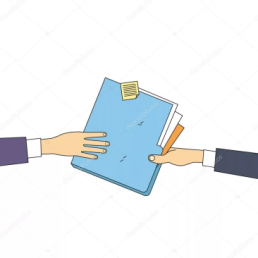 Лично в пунктах приема документов


Через операторов почтовой связи


Через Личный кабинет абитуриента


Через сервис «Поступи в вуз онлайн»
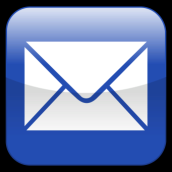 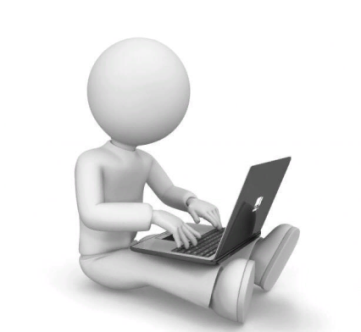 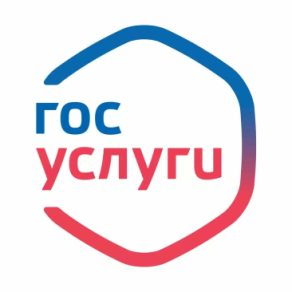 Перечень документов для поступления
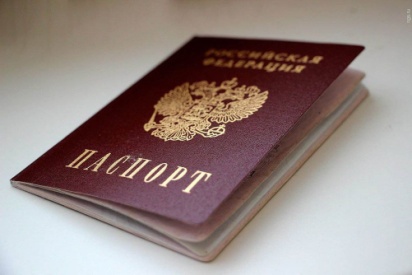 Документ удостоверяющий личность
(паспорт)

Документ об образовании
(аттестат, диплом)

2 фото 3*4 см
(для лиц, поступающих по результатам вступительных испытаний университета)

Прочие документы
(результаты индивидуальных достижений, льготы и пр.)
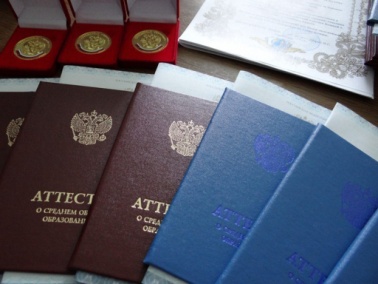 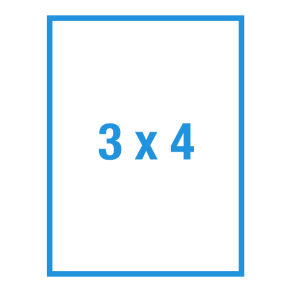 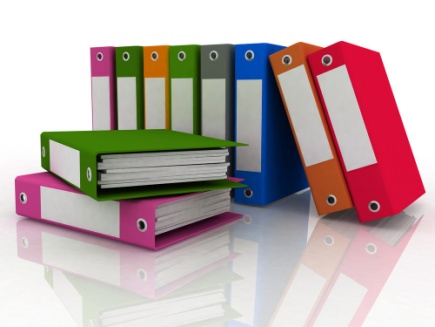 Как сдавать вступительные испытания?
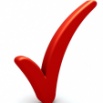 В форме Единого государственного экзамена (ЕГЭ)
для лиц, поступающих на основе среднего общего образования



В форме вступительных испытаний, проводимых университетом самостоятельно
по общеобразовательным предметам – для инвалидов, иностранных граждан, лиц, получивших среднее общее образование в иностранной образовательной организации
по профильным предметам – для лиц, поступающих на базе СПО
(могут быть засчитаны результаты ЕГЭ по всем или отдельным общеобразовательным предметам предметам)
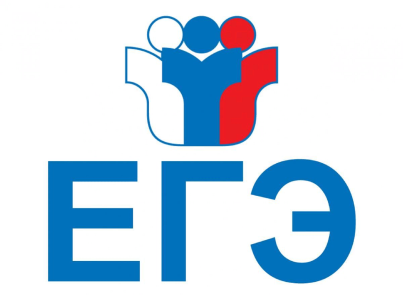 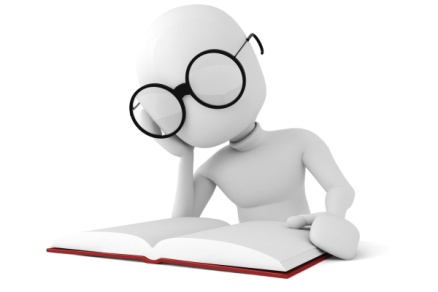 Перечень вступительных испытаний
Общеобразовательные предметы:
1. Первый предмет
2. Второй предмет
(на выбор поступающего из двух предложенных вузом)
3. Русский язык
Минимальные баллы:
Математика – 27			Русский язык – 36
Физика – 36			Биология – 36
Химия – 36			История – 32
Обществознание – 42		Информатика и ИКТ - 40


Математика – профильный уровень!
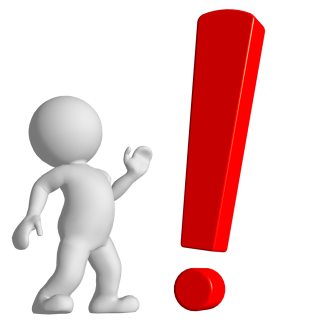 Перечень вступительных испытаний
Профильные предметы (для поступающих на базе СПО):
1. Первый предмет
2. Второй предмет
(на выбор поступающего из двух предложенных вузом)
3. Русский язык и культура речи
Соответствие профильных предметов общеобразовательным предметам (пример: 35.03.04 Агрономия):







Минимальное количество баллов по профильным предметам - 36
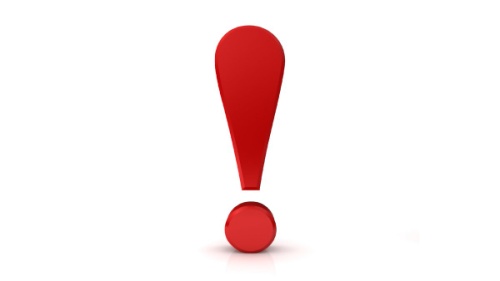 Какие существуют конкурсы при поступлении ?
Особая квота
(Составляет 10 % от бюджета. В рамках конкурса могут участвовать лица, предусмотренные федеральным законом «Об образовании в Российской Федерации»)

Целевая квота
(Размер до 25 % от бюджета. Осуществляется по договорам о целевом обучении)

Общий конкурс
(Бюджетные места за вычетом особой квоты и целевой квоты)

Платная основа
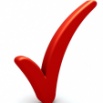 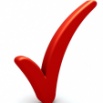 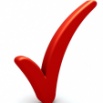 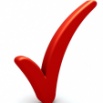 За что можно получить дополнительные баллы?
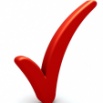 Золотой, серебряный, бронзовый значок ГТО
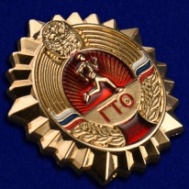 2 балла
Аттестат с отличием
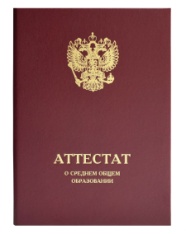 10 баллов
Диплом СПО с отличием
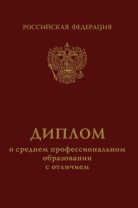 5 баллов
За что можно получить дополнительные баллы?
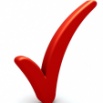 Волонтерская деятельность
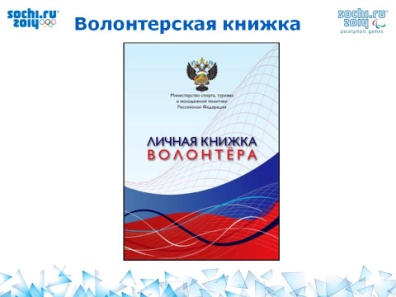 1 балл
Прочие мероприятия и конкурсы Красноярского ГАУ, Центра «Юннаты», Минпросвещения России, Минобрнауки России
1-7 баллов
Победители и призеры чемпионата по профессиональному мастерству среди инвалидов «Абилимпикс»
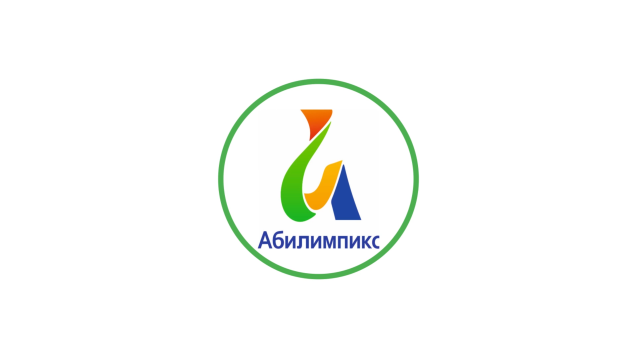 5 баллов
Какие бонусы существуют при поступлении в университет?
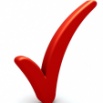 Скидка на оплату стоимости обучения при поступлении на очную форму обучения до 50 %
Дополнительная стипендия ректора в размере 2500 руб. в течение первого семестра при наборе по результатам ЕГЭ 220 и более баллов (очная форма обучения)
Дополнительная стипендия ректора в размере 5000 руб. в течение первого семестра для лиц, имеющих аттестат с отличием
Стипендия Правительства Красноярского края в размере 5000 руб. при наборе необходимого количества баллов по результатам ЕГЭ (очная форма обучения)
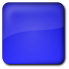 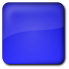 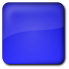 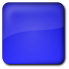 Бонусы
Календарь абитуриента 2022 (очная форма обучения)
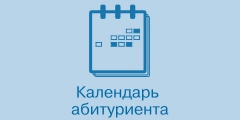 Календарь абитуриента 2022 (очно-заочная и заочная формы обучения)
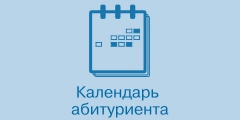 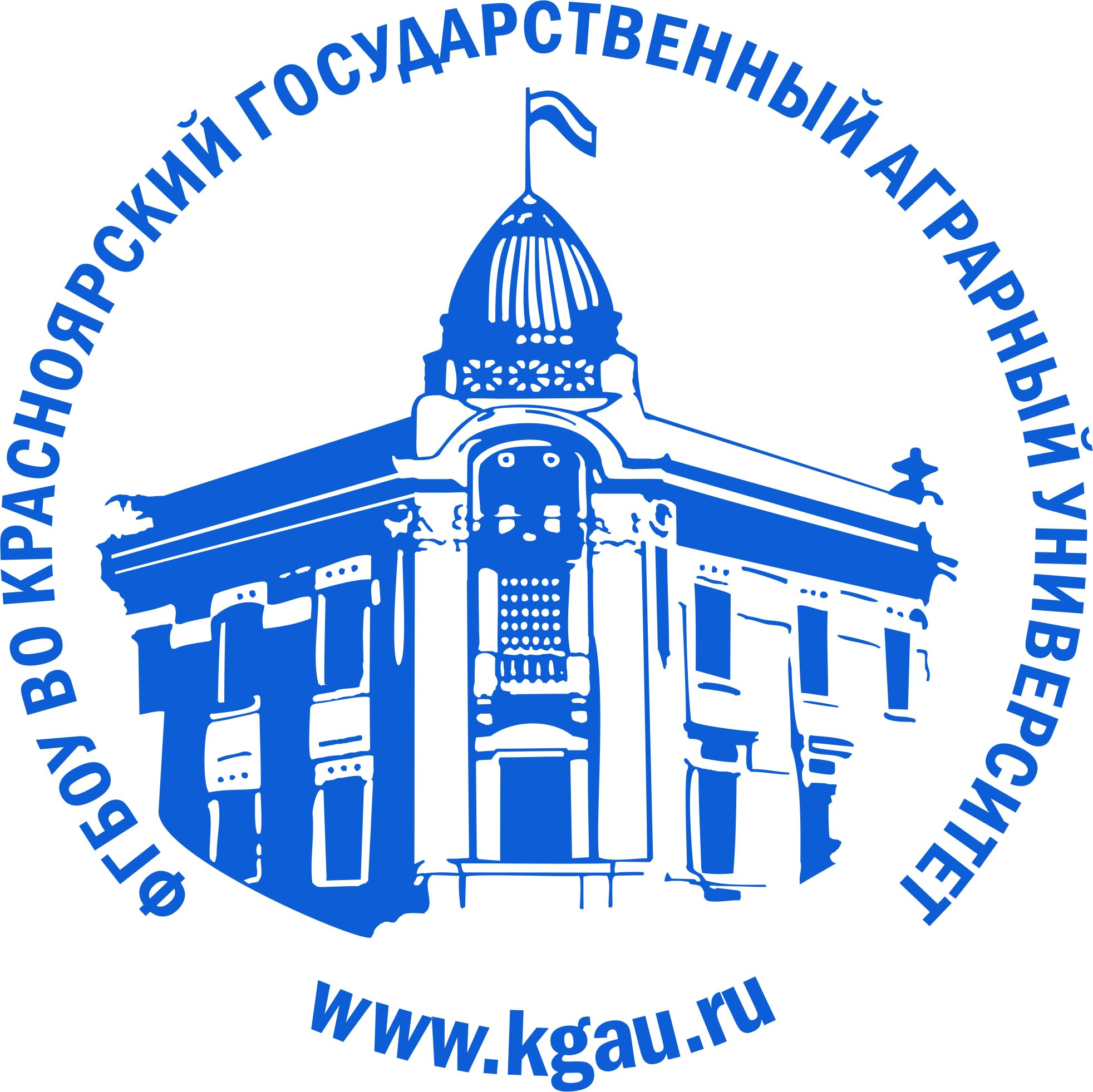 Как получить среднее профессиональное образование?
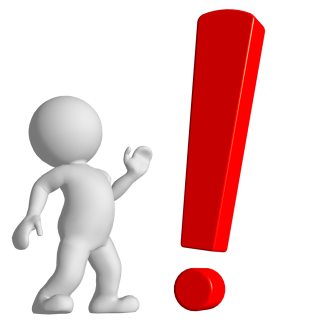 Специальности СПО
Технология мяса и мясных продуктов (9 и 11 кл.)
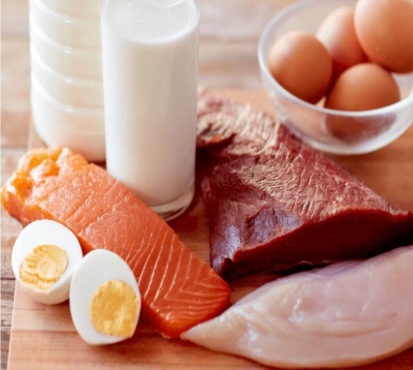 Зоотехния (9 кл.)
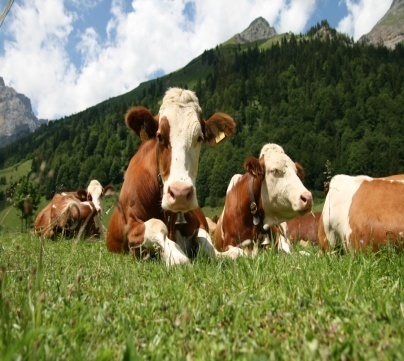 Электрификация и автоматизация сельского хозяйства (9 и 11 кл.)
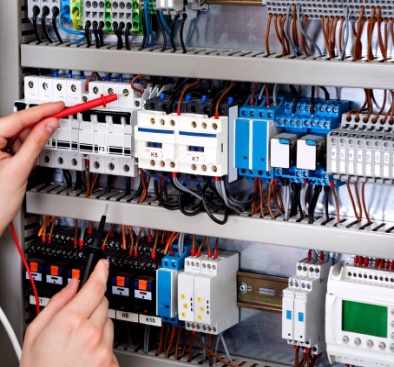 Специальности СПО
Охотоведение и звероводство (11 кл.)
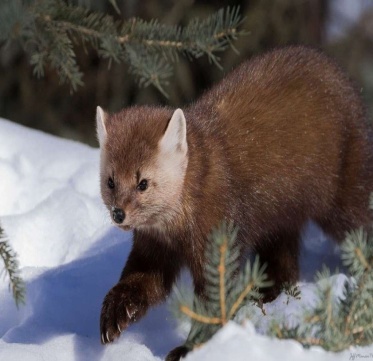 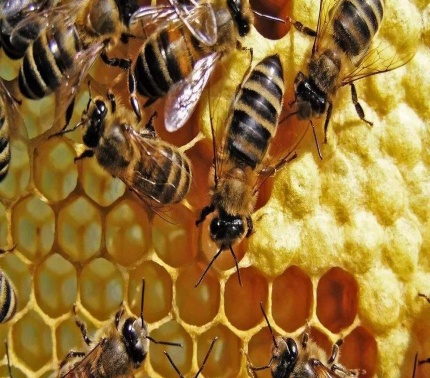 Пчеловодство (9 кл.)
Экономика и бухгалтерский учет (по отраслям) (11 кл.)
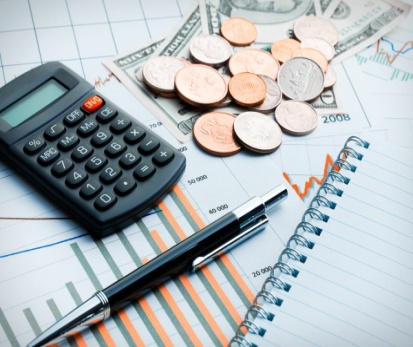 Как поступить?
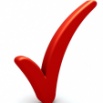 Подать документы
Выдержать конкурс
Стать студентом
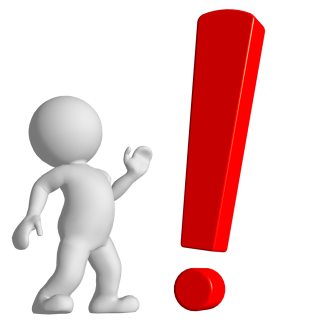 Поступление без вступительных испытаний, конкурсный критерий – средний балл аттестата!
Как подать документы на поступление?
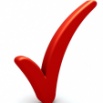 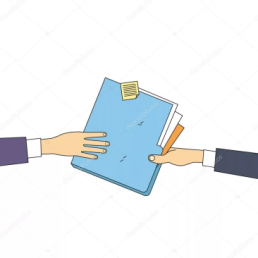 Лично в пунктах приема документов


Через операторов почтовой связи


Через Личный кабинет абитуриента
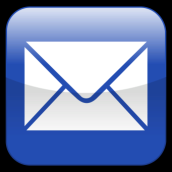 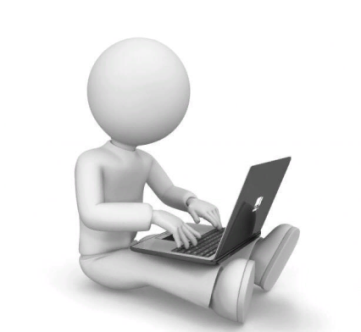 Перечень документов для поступления
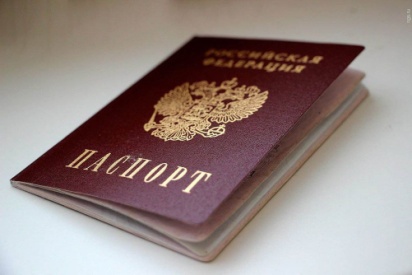 Документ удостоверяющий личность
(паспорт)

Документ об образовании
(аттестат)

4 фото 3*4 см

Прочие документы
(результаты индивидуальных достижений, пр.)
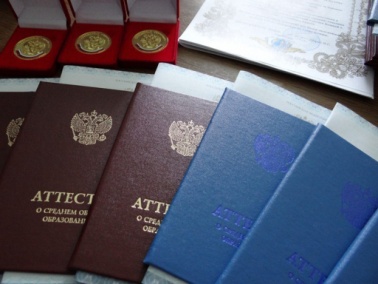 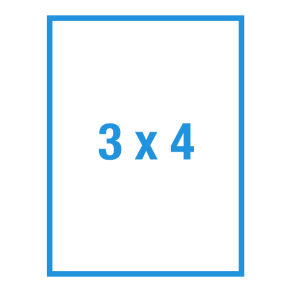 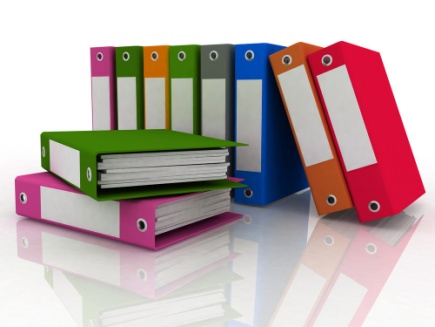 Какие существуют конкурсы при поступлении ?
Общий конкурс



Платная основа
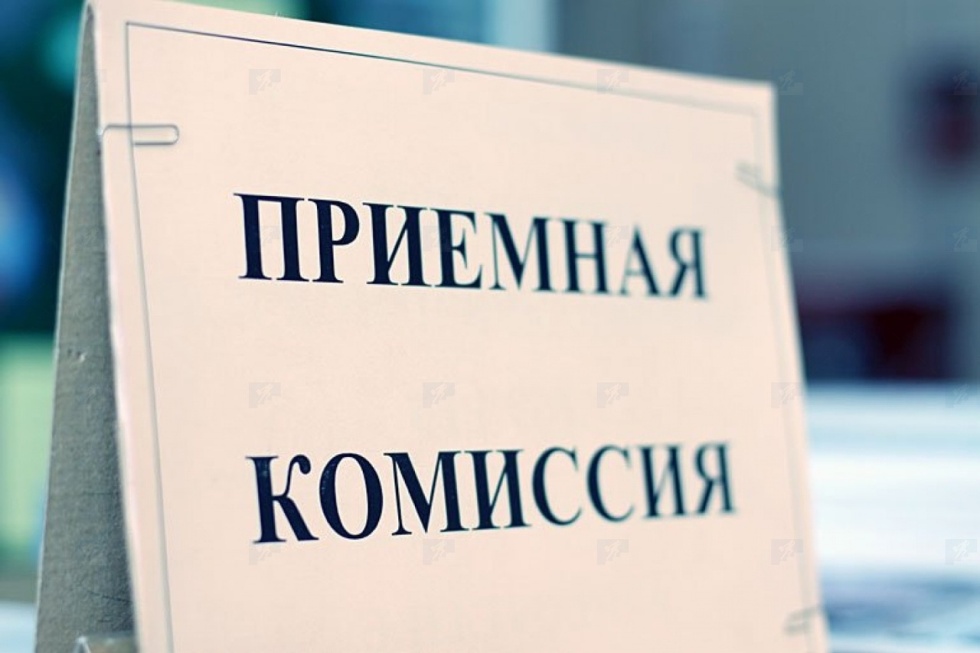 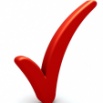 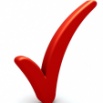 Преимущества при поступлении
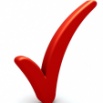 Победители и призеры интеллектуальных и творческих конкурсов (из перечня)
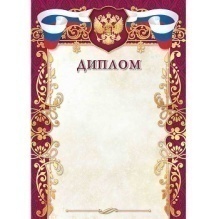 Победители и призеры чемпионата по профессиональному мастерству среди инвалидов «Абилимпикс»
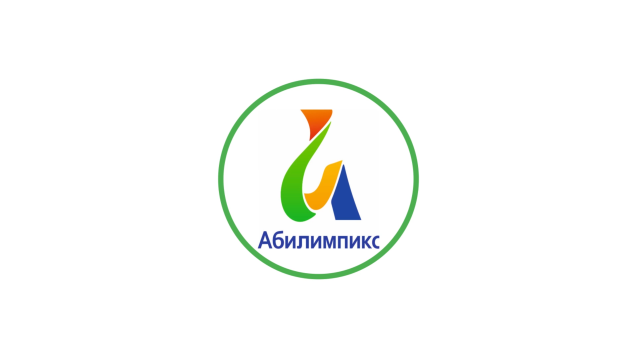 Победители и призеры чемпионата по профессиональному мастерству среди инвалидов «Worldskills»
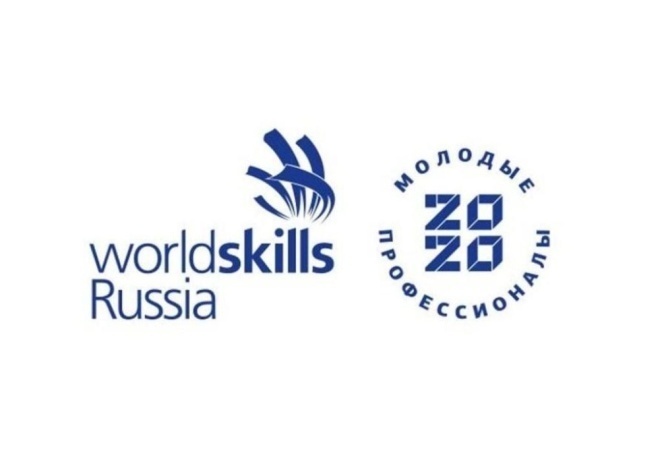 Договор о целевом обучении
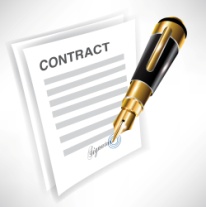 Календарь абитуриента 2021(предварительные даты)
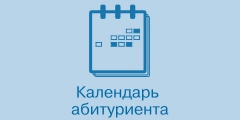 Информационная поддержка
г. Красноярск, ул. Е. Стасовой, 44Д, каб. 0-01
г. Красноярск, пр. Мира, 90, каб. 3-12

(391) 227-30-09
(391) 247-21-35

www.kgau.ru


priem@kgau.ru


vk.com/abiturient_kgau


www.instagram.com/abiturient_kgau

t.me/abiturient_kgau
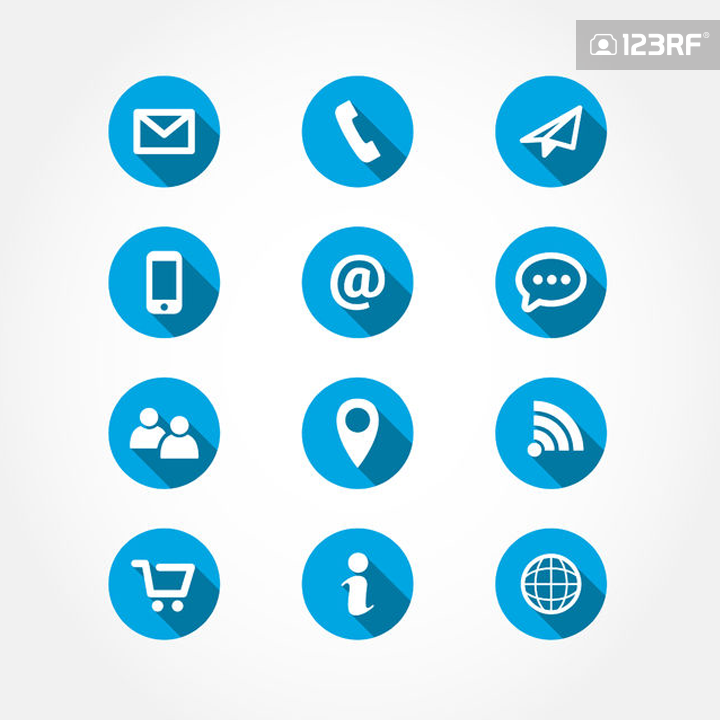 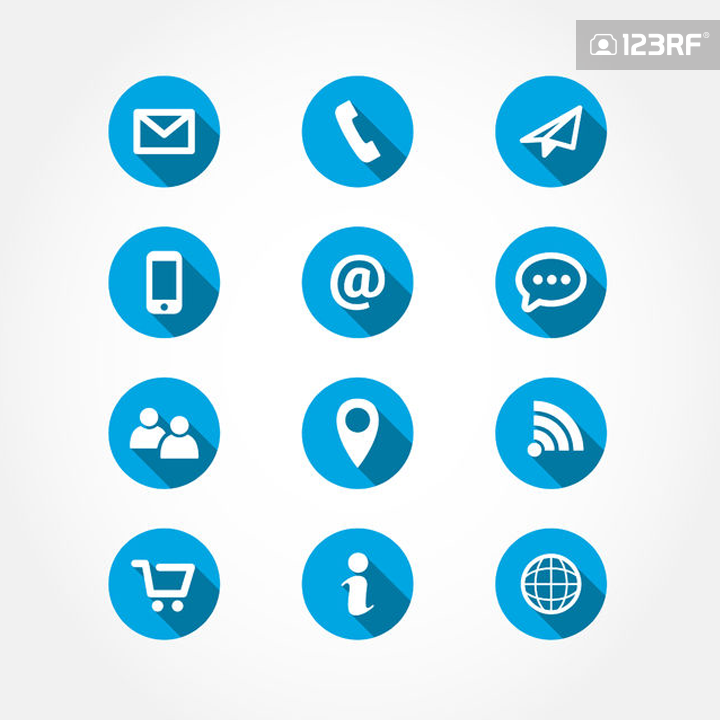 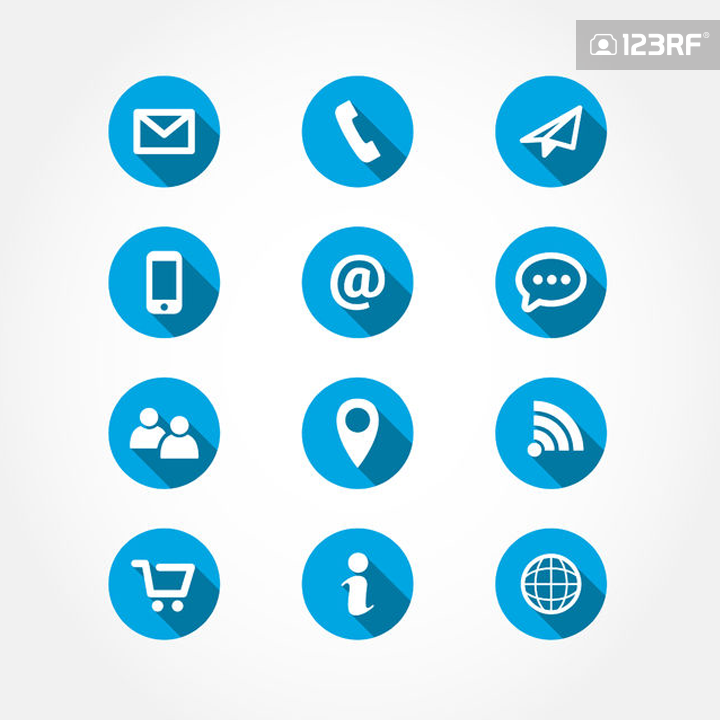 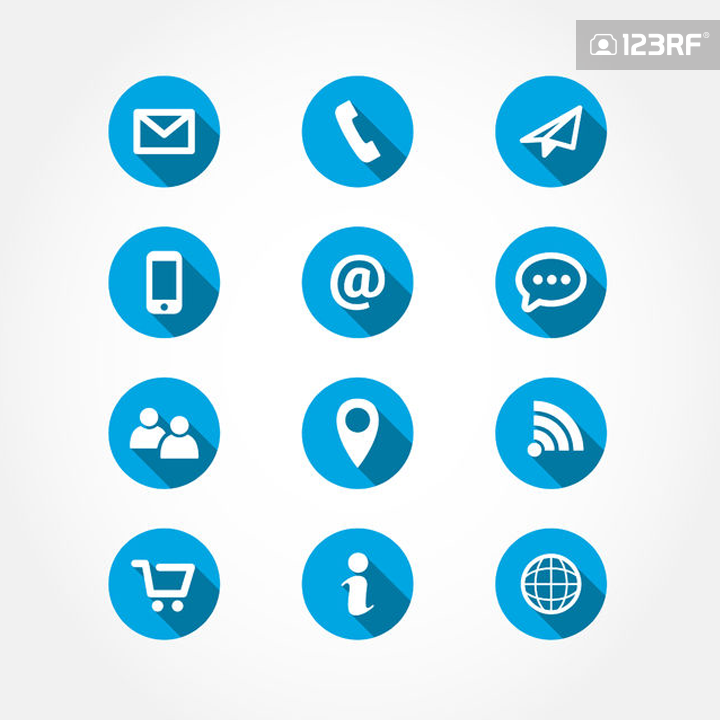 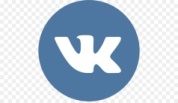 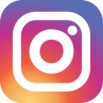 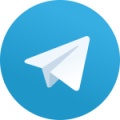 Приглашаем получить достойное и доступное образование в
Красноярском государственном
аграрном университете!
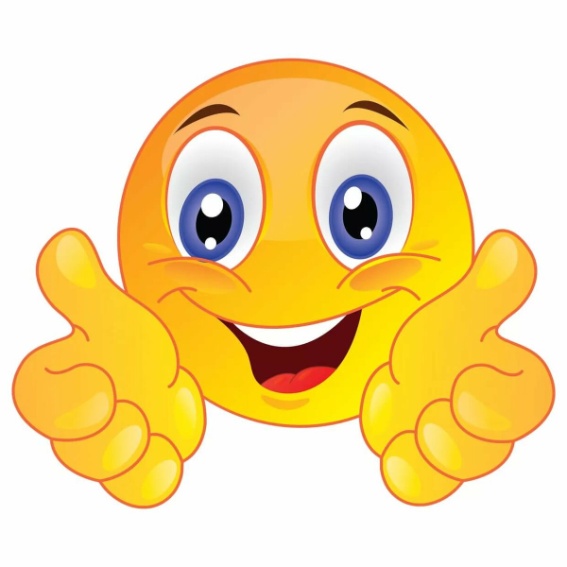